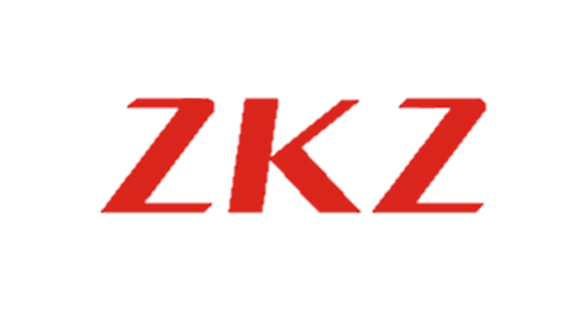 Zespół Kształcenia Zawodowego w  Puławach
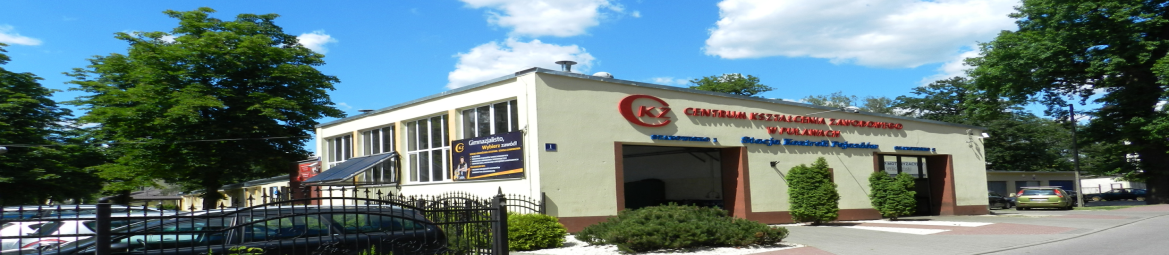 ul. Sieroszewskiego 1
 24-100 Puławy
 www.zkz.pulawy.pl
tel. 81 886 38 37
Nasza szkoła…
Historia naszej placówki sięga 2006 roku. Wtedy to powstało Centrum Kształcenia Praktycznego na bazie warsztatów  Zespoły Szkół Technicznych w Puławach.  W 2013  roku powstało Centrum Kształcenia Zawodowego wraz z Ośrodkiem Dokształcania i Doskonalenia Zawodowego i Zasadniczą Szkołą Zawodową, która od roku szkolnego 2017/2018 zgodnie z reformą oświaty została przekształcona na Branżową Szkołę I Stopnia
		Zespół Kształcenia Zawodowego w Puławach powstał w 2019 roku w wyniku reformy polskiego systemu edukacji. Wraz z podobnymi instytucjami w innych miastach, tworzy na terenie Polski sieć placówek edukacyjnych, udostępniających pracownie zawodowe oraz wykwalifikowaną kadrę, zarówno młodzieży jak i osobom dorosłym, dla potrzeb edukacji zawodowej. 
		Zespół Kształcenia Zawodowego prowadzi działalność edukacyjną młodzieży w Branżowej Szkole I Stopnia w trzech zawodach:
mechanik pojazdów samochodowych,
elektryk,
mechanik – monter maszyn i urządzeń
		Młodzieży, która trafia do naszej szkoły umożliwiamy odbycie zajęć praktycznych w nowocześnie wyposażonych pracowniach pod okiem wysoko wykwalifikowanej i doświadczonej kadry.
		Posiadamy  również w swojej ofercie kursy zawodowe podnoszące kwalifikacje zawodowe przeznaczone dla naszych uczniów jak również osób dorosłych, które chcą zdobyć lub poszerzyć swoje umiejętności zawodowe.
Branżowa Szkoła I Stopnia nr 8 w Puławach
3 lata nauki
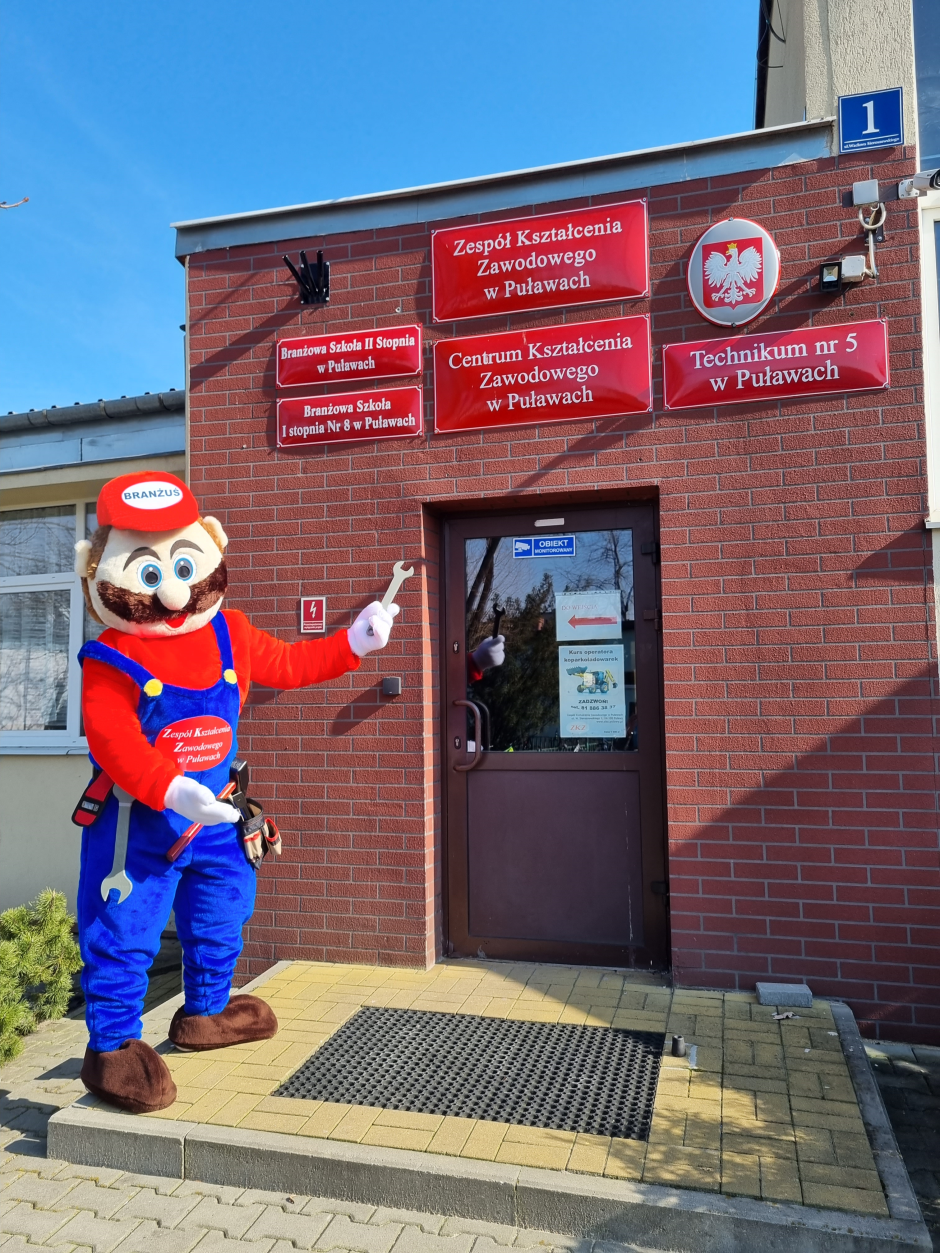 Nauka bezpłatna!
Zajęcia praktyczne                     w naszych pracowniach
Egzamin zawodowy
Możliwość  
zakwaterowania w bursie
Dodatkowe kursy dla naszych uczniów
Poznaj teorie.
 Zdobądź praktykę.
Wykształć się na fachowca!
Branżowa Szkoła I Stopnia Nr 8 w Puławach
Mechanik pojazdów samochodowych
Jeśli motoryzacja i mechanika to Twoja pasja, nowinki techniczne to twoja inspiracja, a najnowsze modele najlepszych marek samochodów to Twoje marzenia
- wybierz ten kierunek!
rekrutacja 
2024/2025
Mechanik - monter maszyn i urządzeń
A  może nie jesteś  jeszcze zdecydowany?
Proponujemy Ci kierunek, który da Ci szeroki wachlarz możliwości zawodowych!
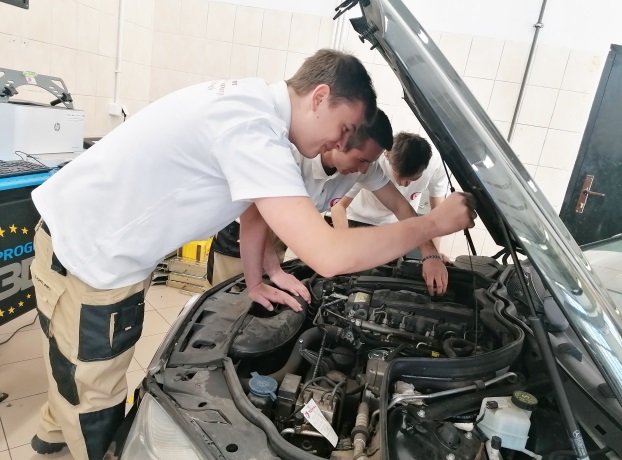 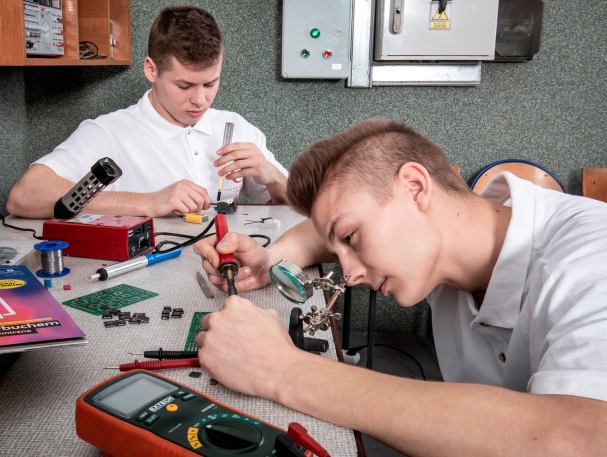 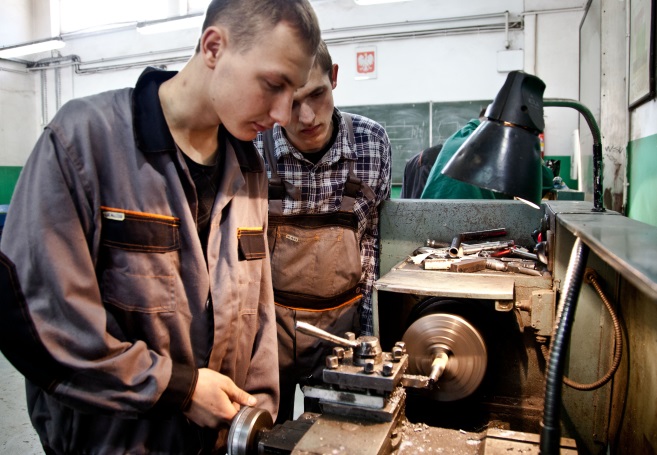 Branżowa Szkoła I Stopnia Nr 8
Mechanik pojazdów samochodowych
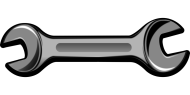 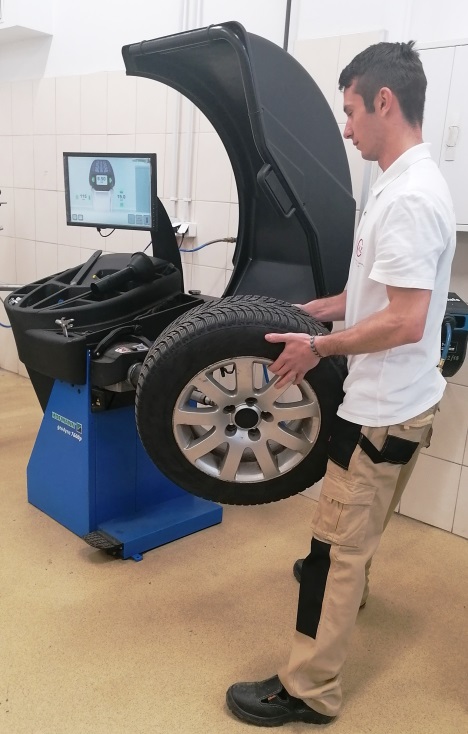 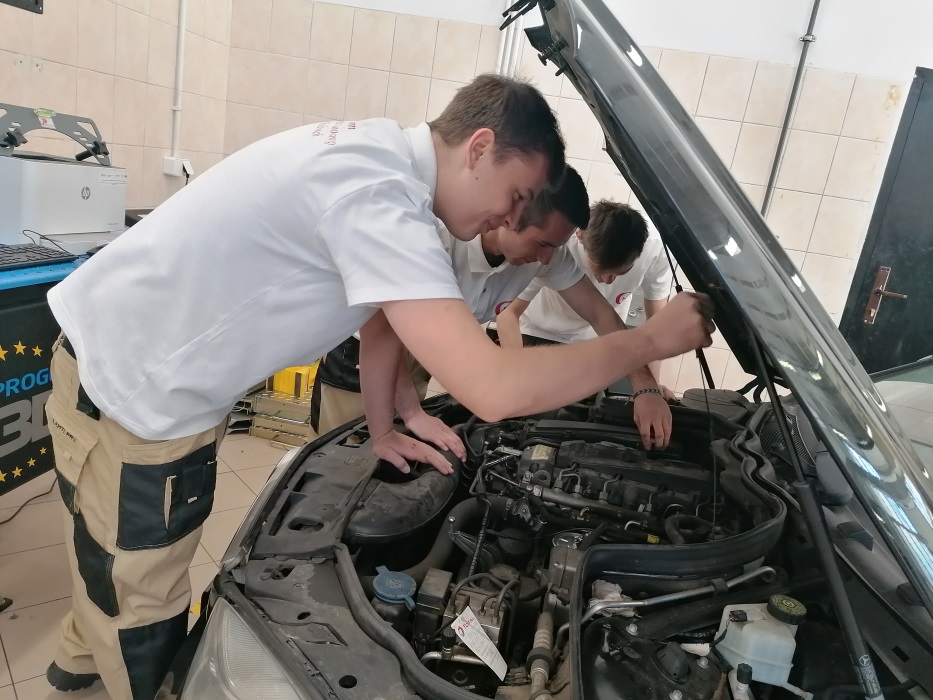 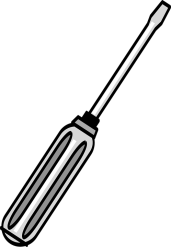 Mechanik pojazdów samochodowych
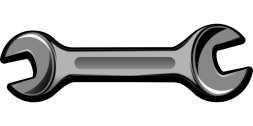 Uczący się w tym kierunku staną się specjalistami z dziedziny naprawy i eksploatacji pojazdów samochodowych, a także diagnostyki samochodowej. Zapotrzebowanie na mechaników pojazdów samochodowych jest bardzo duże. Kształcenie w zawodzie obejmuje jedną kwalifikację:
MOT.05 Obsługa, diagnozowanie oraz naprawa pojazdów samochodowych.
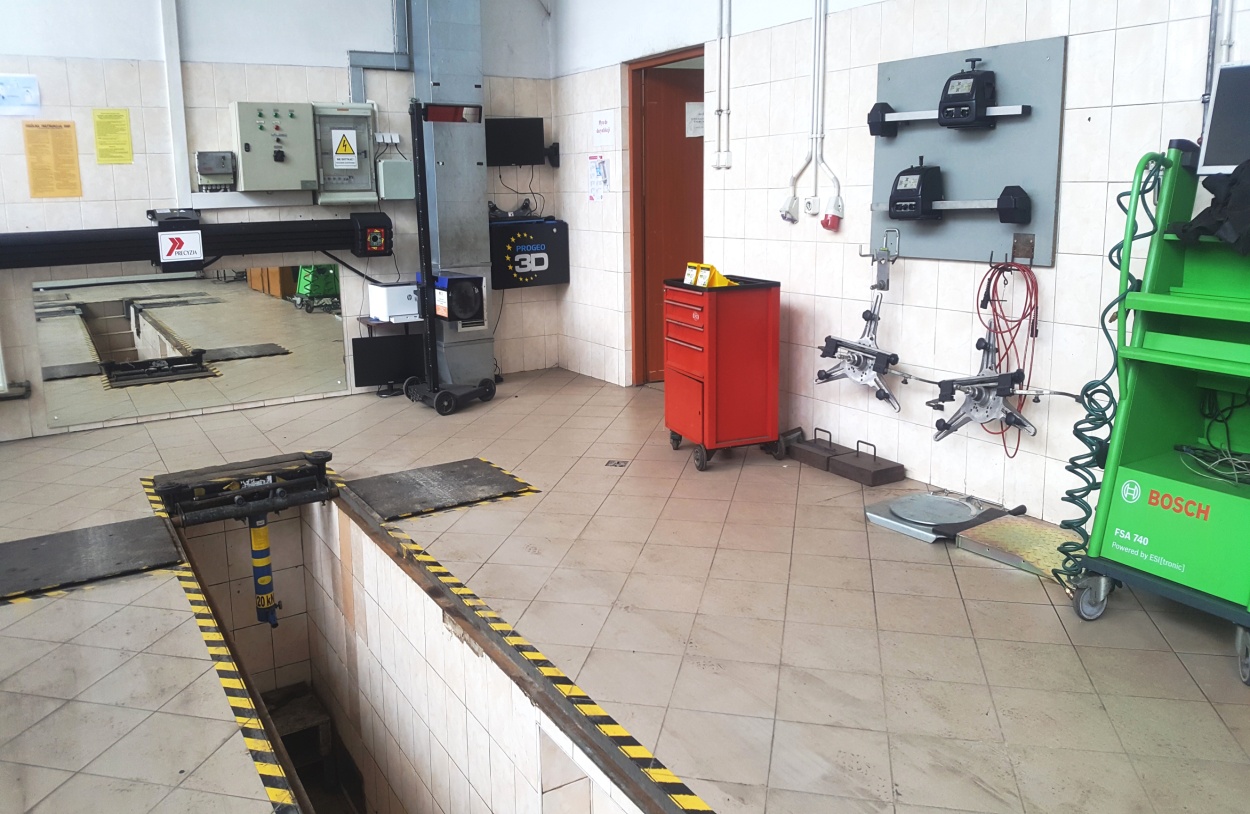 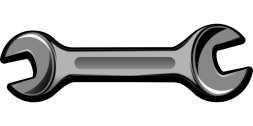 Wysokim atutem kształcenia uczniów w klasie o specjalności mechanik pojazdów  samochodowych jest realizacja zajęć praktycznych w nowoczesnej pracowni samochodowej współpracującej ze stacją kontroli pojazdów. Uczniowie oprócz zagadnień wynikających z podstawy programowej mogą szczegółowo zapoznać się z aktualnymi problemami naprawy i diagnostyki pojazdów samochodowych różnych marek i modeli.
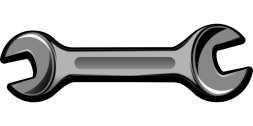 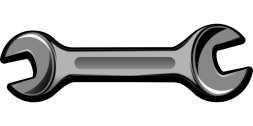 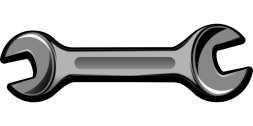 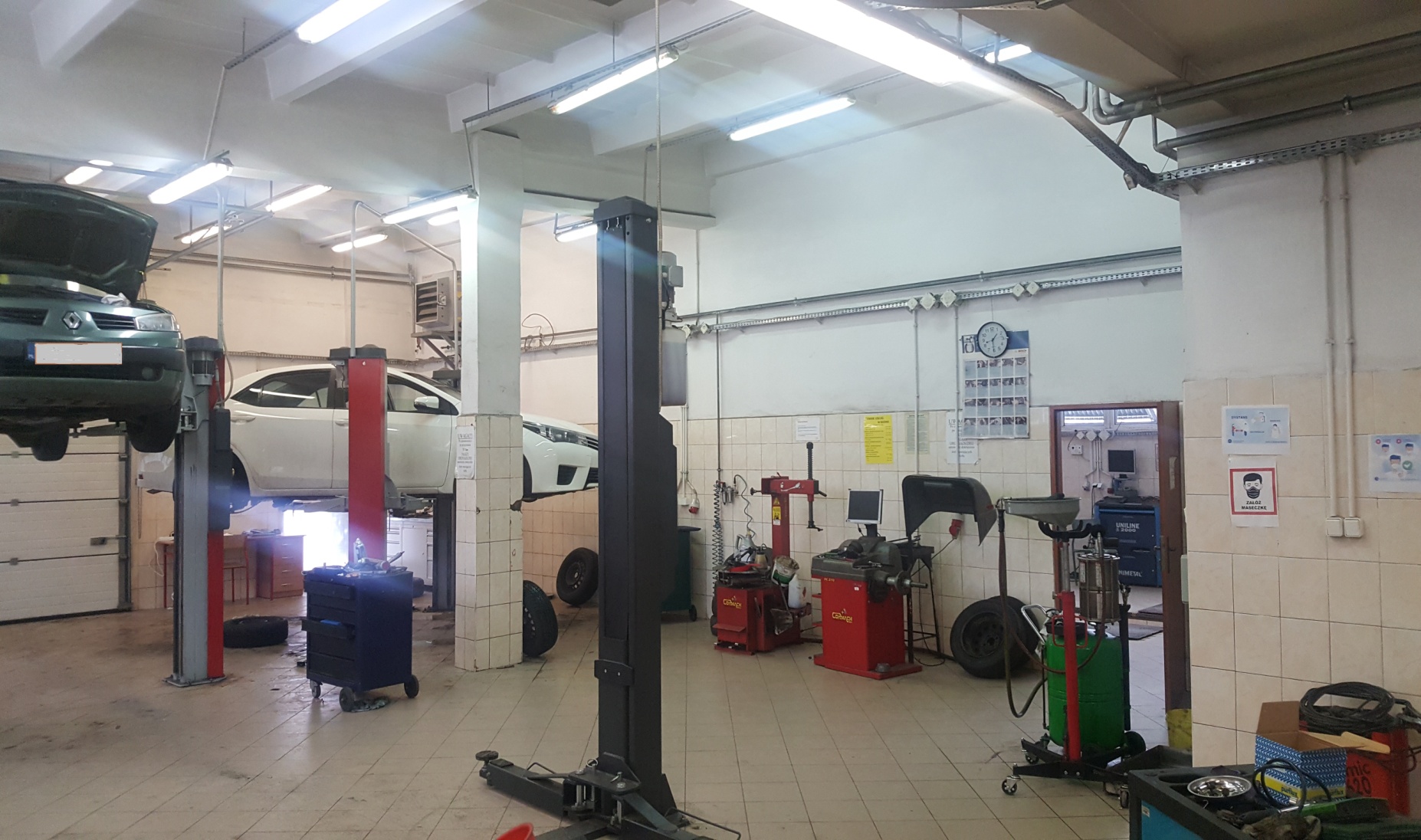 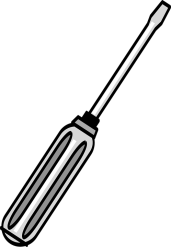 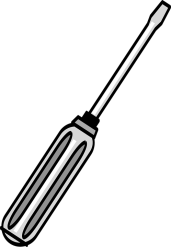 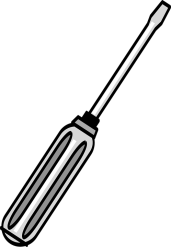 Jeśli ukończyłeś Branżową Szkołę I Stopnia w zawodzie mechanik pojazdów samochodowych? Kontynuuj naukę w Branżowej Szkole II Stopnia w Puławach!
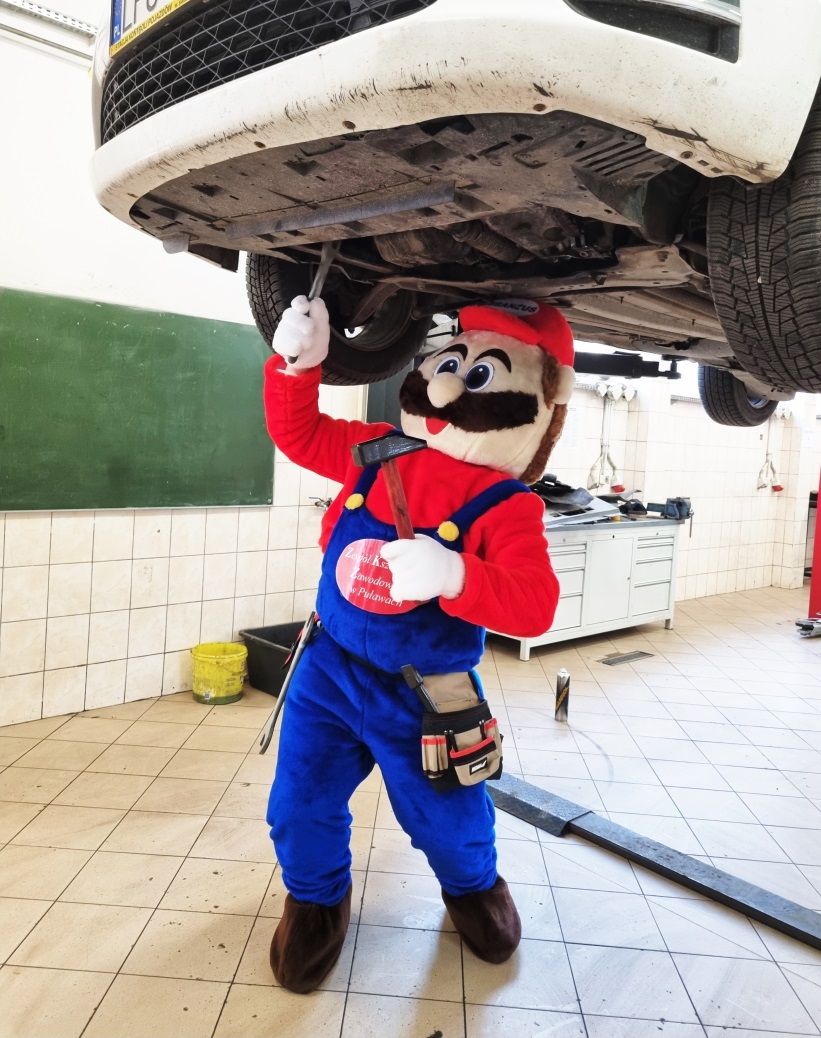 Uzyskasz:
- dyplom technika,
- wykształcenie średnie branżowe,
- możliwość przystąpienia do egzaminu 
maturalnego,
- nowe kwalifikacje zawodowe w ramach 
kursów organizowanych w ZKZ!
System zaoczny!
Egzamin zawodowy MOT.06
2 lata nauki!
Nauka bezpłatna!
Możliwość egzaminu maturalnego
Mechanik – monter maszyn i urządzeń
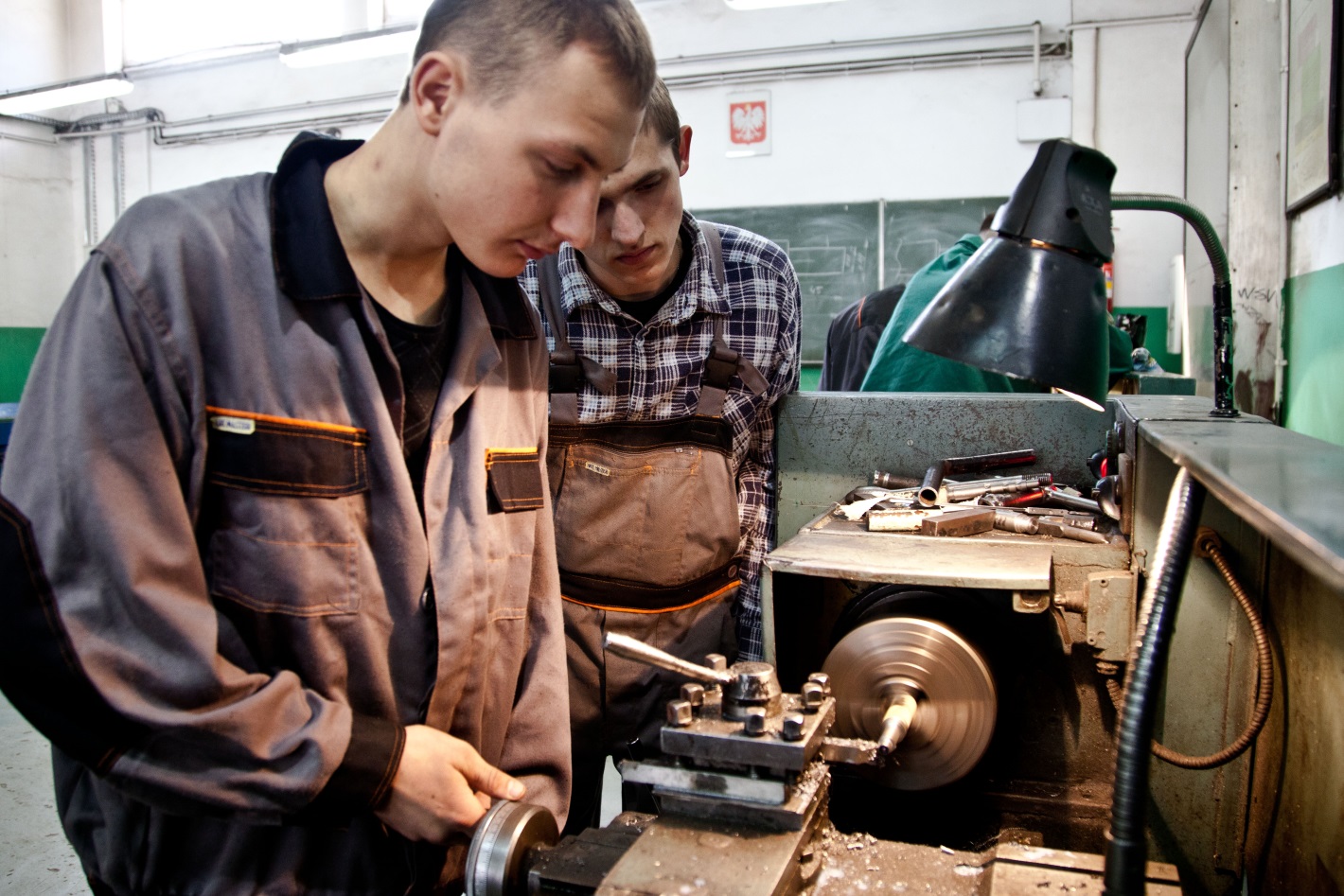 Mechanik – monter maszyn i urządzeń
Kierunek ten jest ciekawą propozycją dla osób zainteresowanych techniką i mechaniką  ze zdolnościami manualnymi, mających pragnienie tworzenia od podstaw do samego końca skomplikowanych technicznie przedmiotów, mających wyobraźnię przestrzenną, potrafiących działać zadaniowo, samodzielnie i zespołowo.
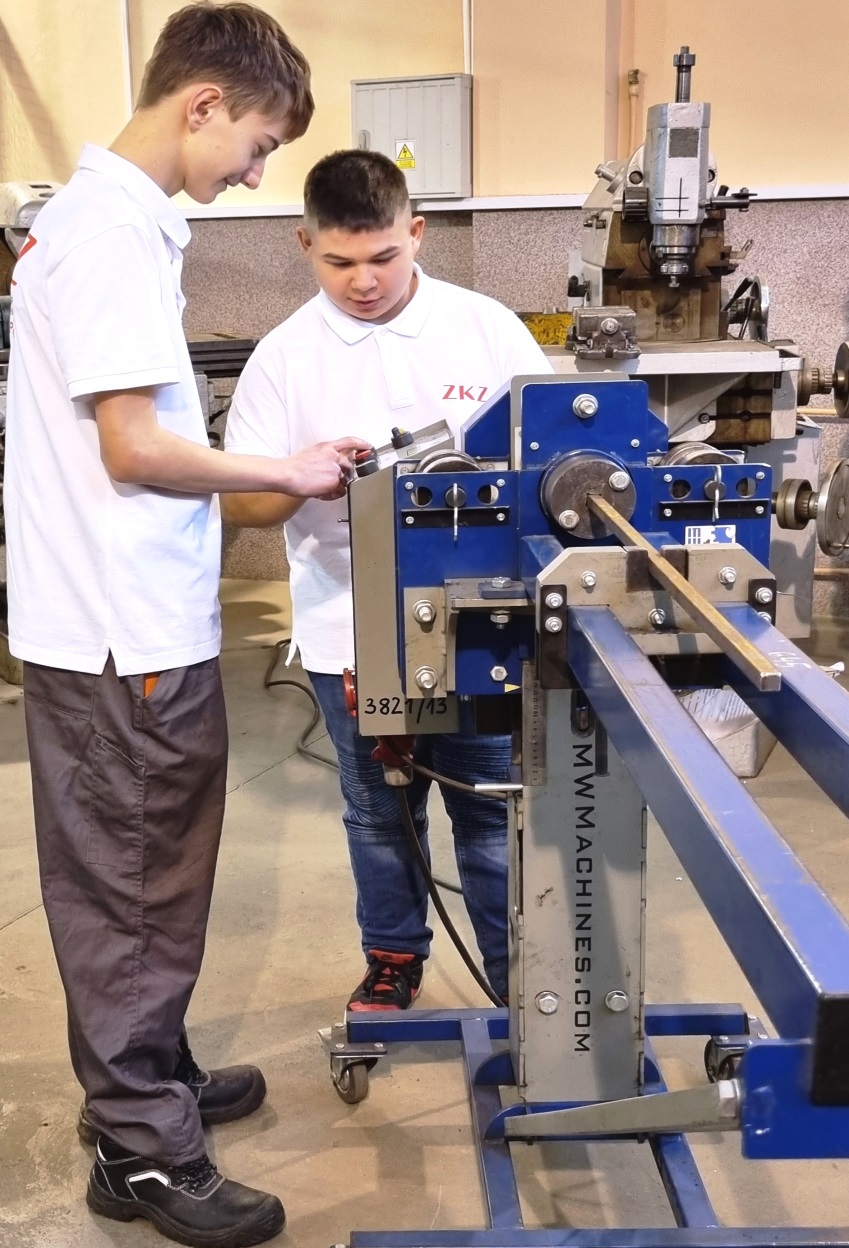 Zawód, który uzyskasz jest dobrą podstawą do  rozszerzania swoich kwalifikacji zawodowych w różnych dziedzinach. Występuje on w przemyśle pod wieloma nazwami, takimi jak:
montażysta, 
mechanik, 
operator urządzeń, 
konserwator 
przedstawiciel handlowy.
Wybór tego kierunku da Ci szeroki wachlarz możliwości zawodowych!
Nasze atuty…
Zespół Kształcenia Zawodowego jest nowocześnie wyposażoną placówką oświatową. Posiada wysoko wykwalifikowaną  kadrę nauczycieli pedagogicznych oraz najlepszych nauczycieli praktycznej nauki zawodu. Zajęcia praktyczne odbywają się w nowocześnie wyposażonych pracowniach, które są stale doposażane. Posiadamy pracownię elektryczną oraz pracownię samochodową połączoną ze stacją kontroli pojazdów.
ZKZ prowadzi kursy podwyższające i potwierdzające kwalifikacje zawodowe
Darmowe kursy dla uczniów naszej szkoły!

Nasza szkoła systematycznie bierze udział w projektach dofinansowywanych z Funduszów Europejskich, których celem jest podniesienie jakości kształcenia zawodowego w szkołach prowadzących kształcenie zawodowe w kontekście przyszłego zatrudnienia absolwentów tych szkół na rynku pracy. Głównym celem jest zwiększenie szans na zatrudnienie naszych uczniów dzięki realizacji m.in. płatnych staży, bezpłatnych kursów, szkoleń prowadzących do nabycia kwalifikacji zgodnych z oczekiwaniami pracodawców, podniesieniu kompetencji kluczowych, doposażeniu szkół w nowoczesny sprzęt, podniesienie kwalifikacji nauczycieli z danych szkół.
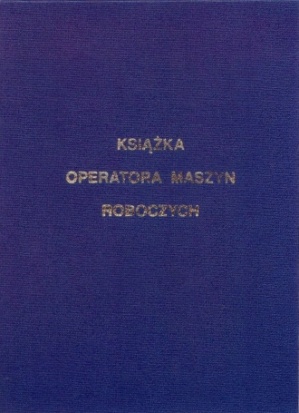 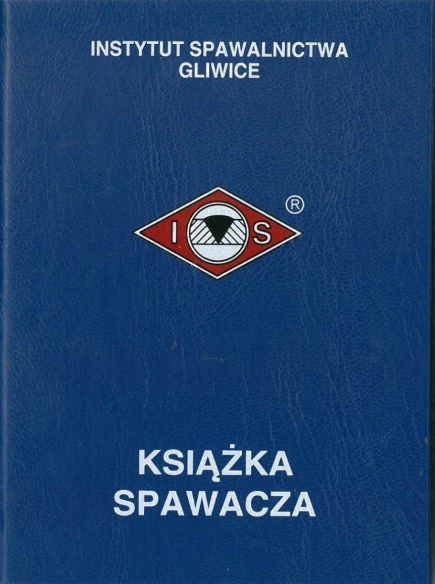 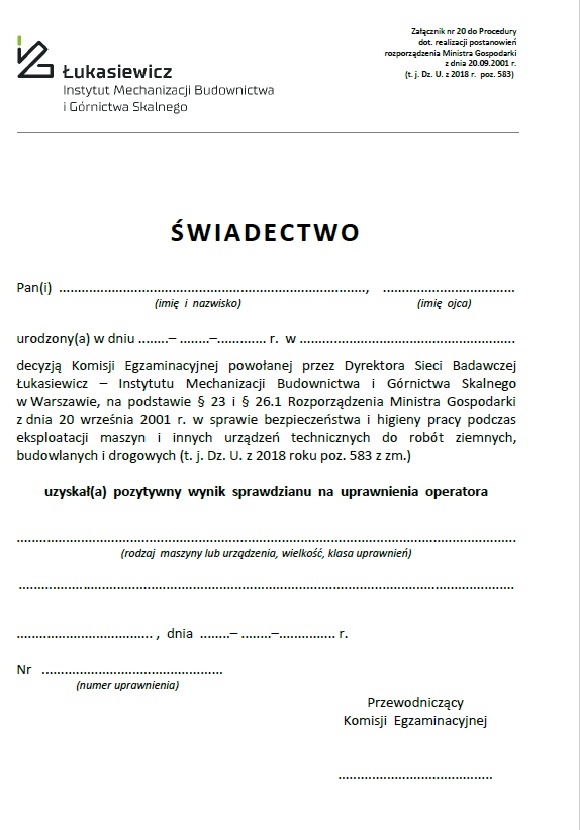 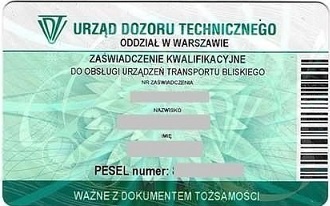 Kurs operatora koparkoładowarki oraz koparki  jednonaczyniowej do 25 ton
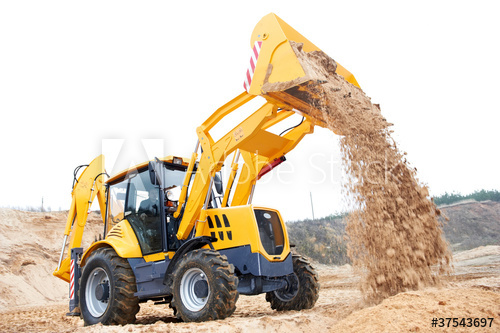 Zespół Kształcenia Zawodowego w Puławach jest pierwszym w powiecie puławskim lokalnym ośrodkiem dysponującym upoważnieniem do szkolenia operatorów koparkoładowarki i koparki – certyfikowanym przez Centrum Koordynacji Szkolenia Operatorów Maszyn Instytutu Mechanizacji Budownictwa i Górnictwa Skalnego.
Kurs operatora wózka widłowego z uprawnieniami UDT
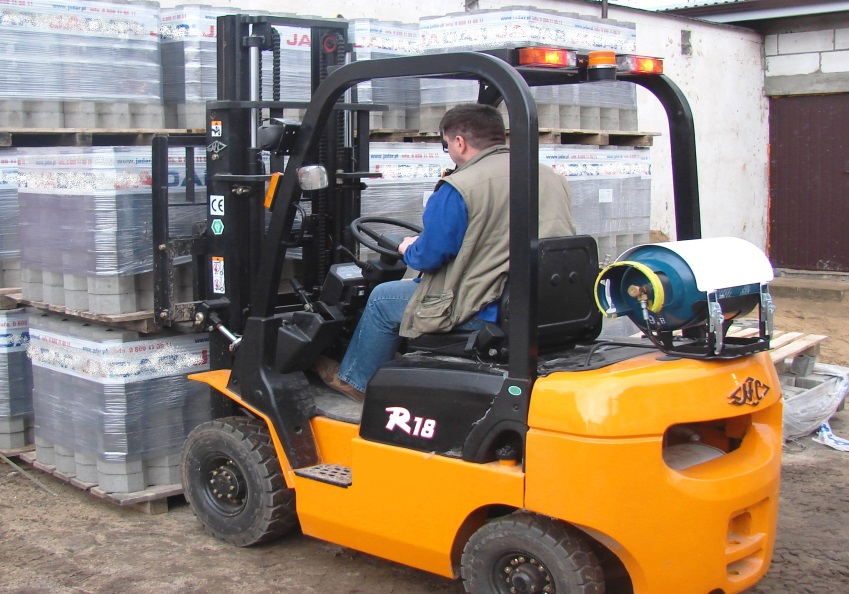 Kurs spawania w metodzie MAG, TIG i elektrodą otuloną kończące się egzaminami państwowymi
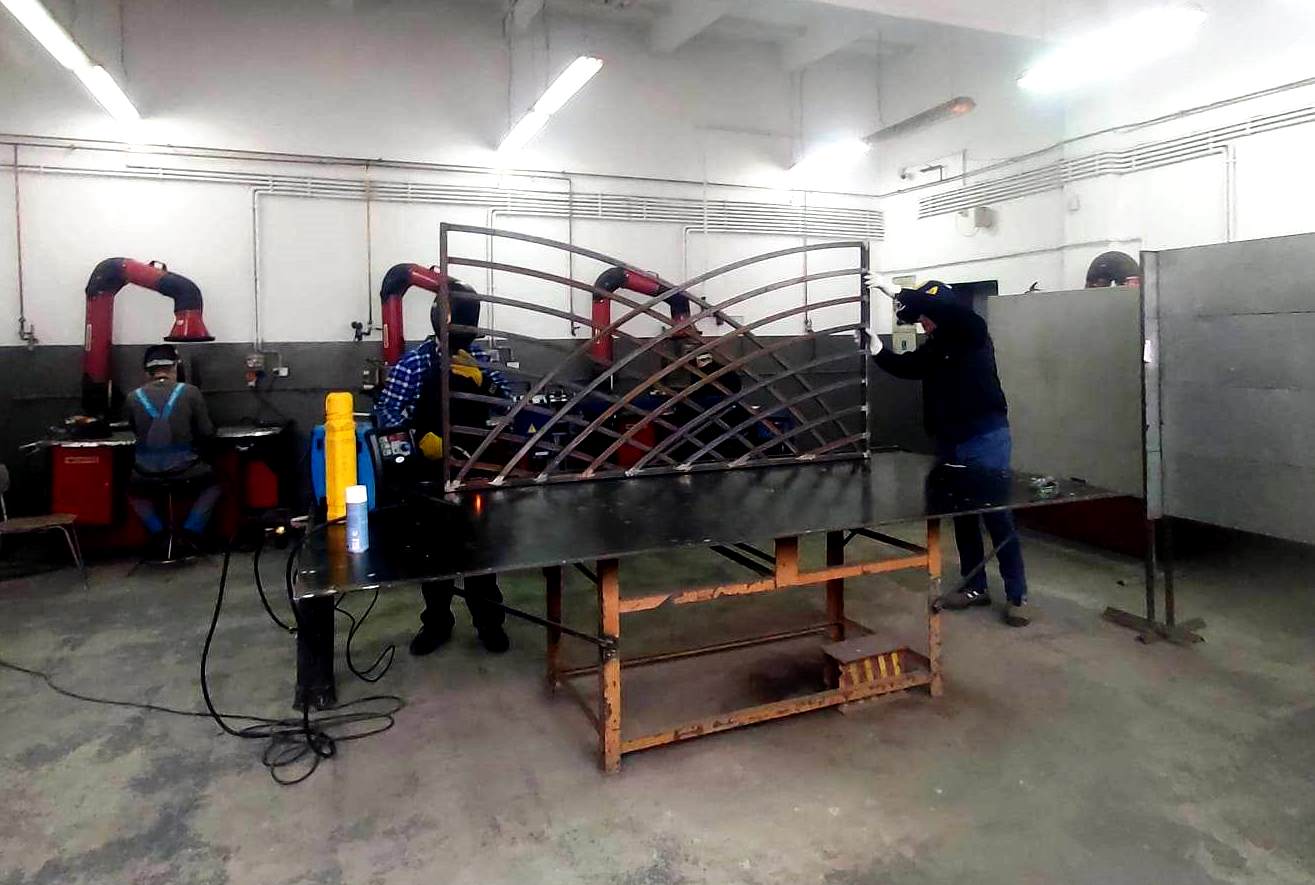 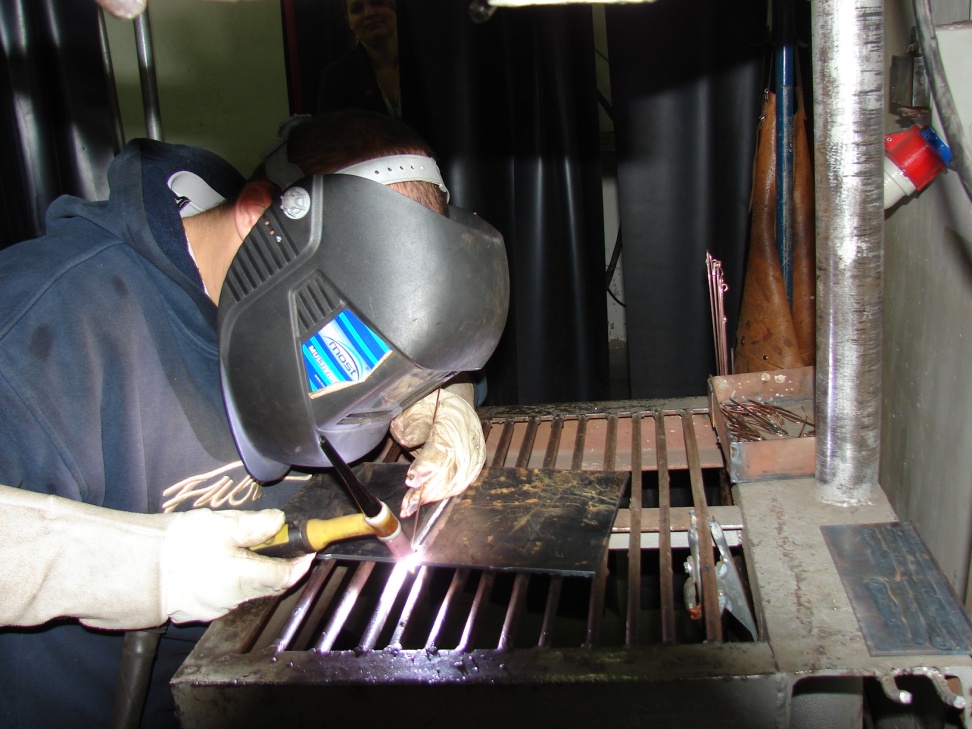 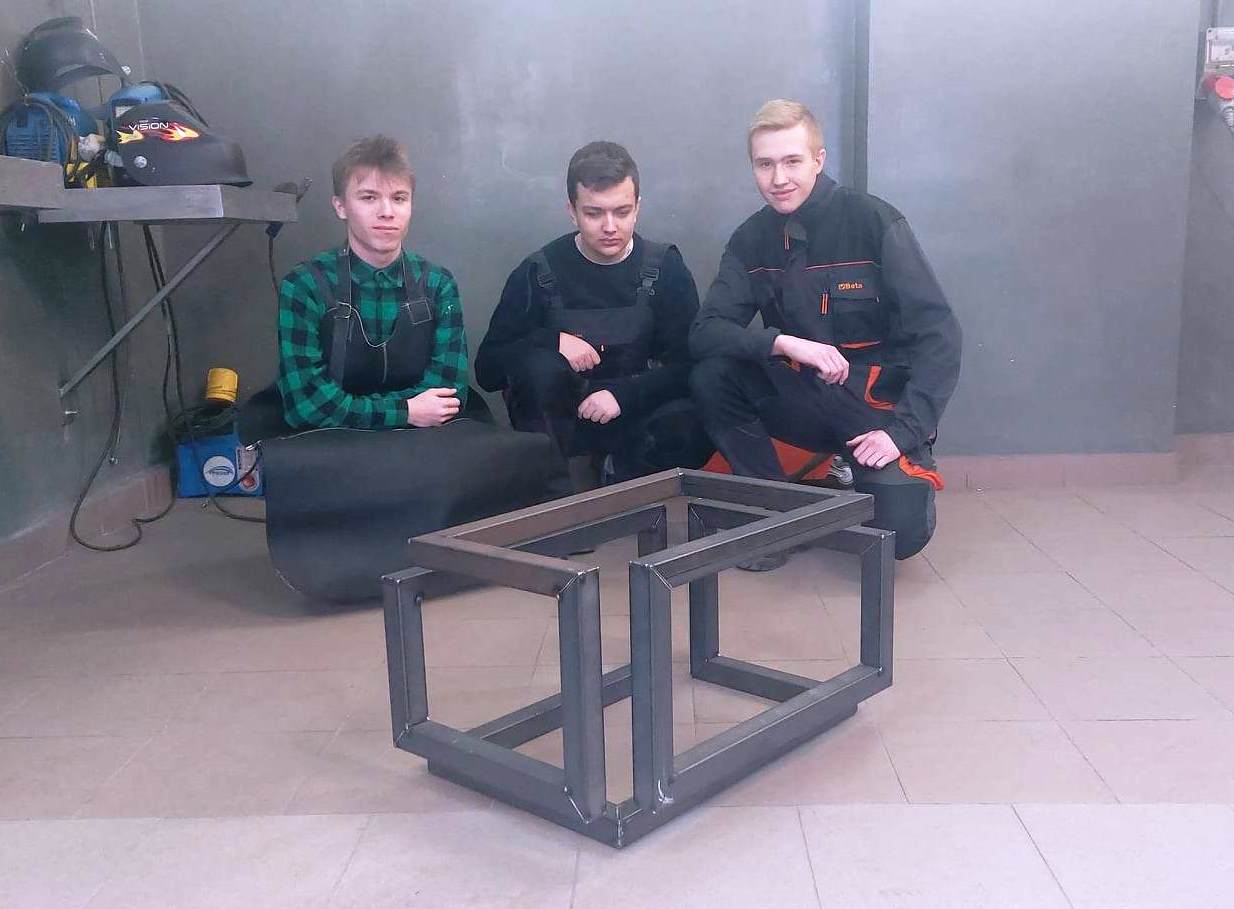 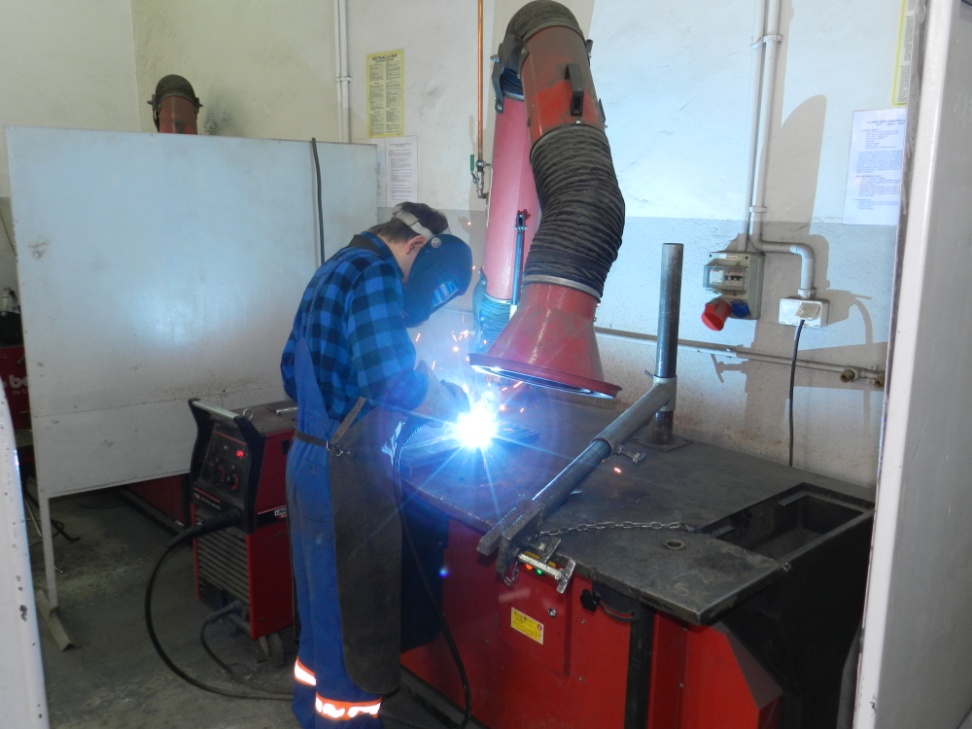 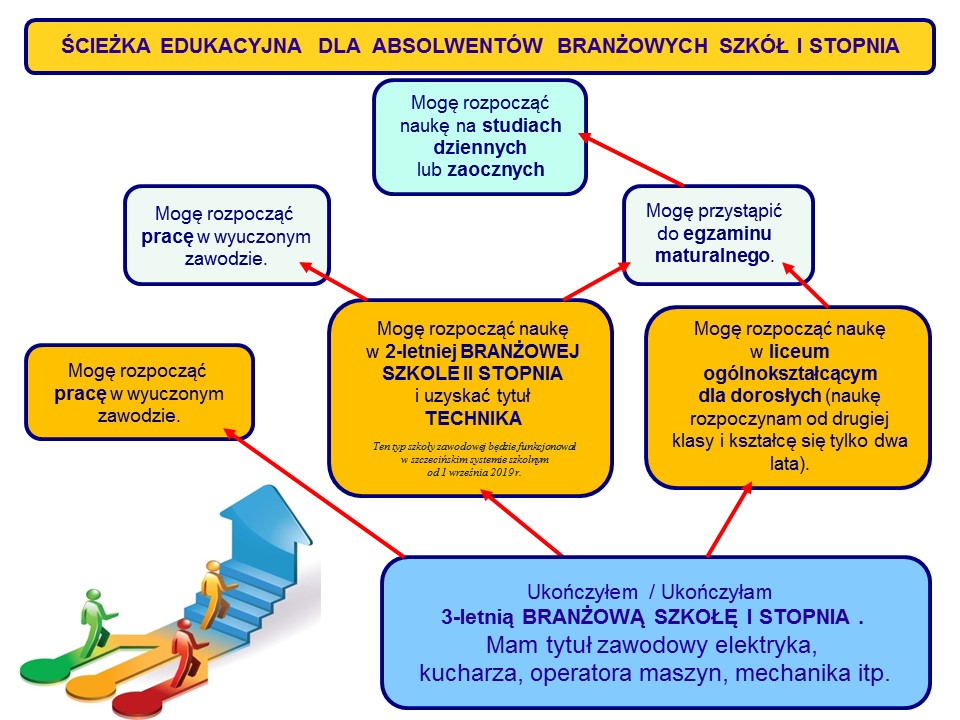 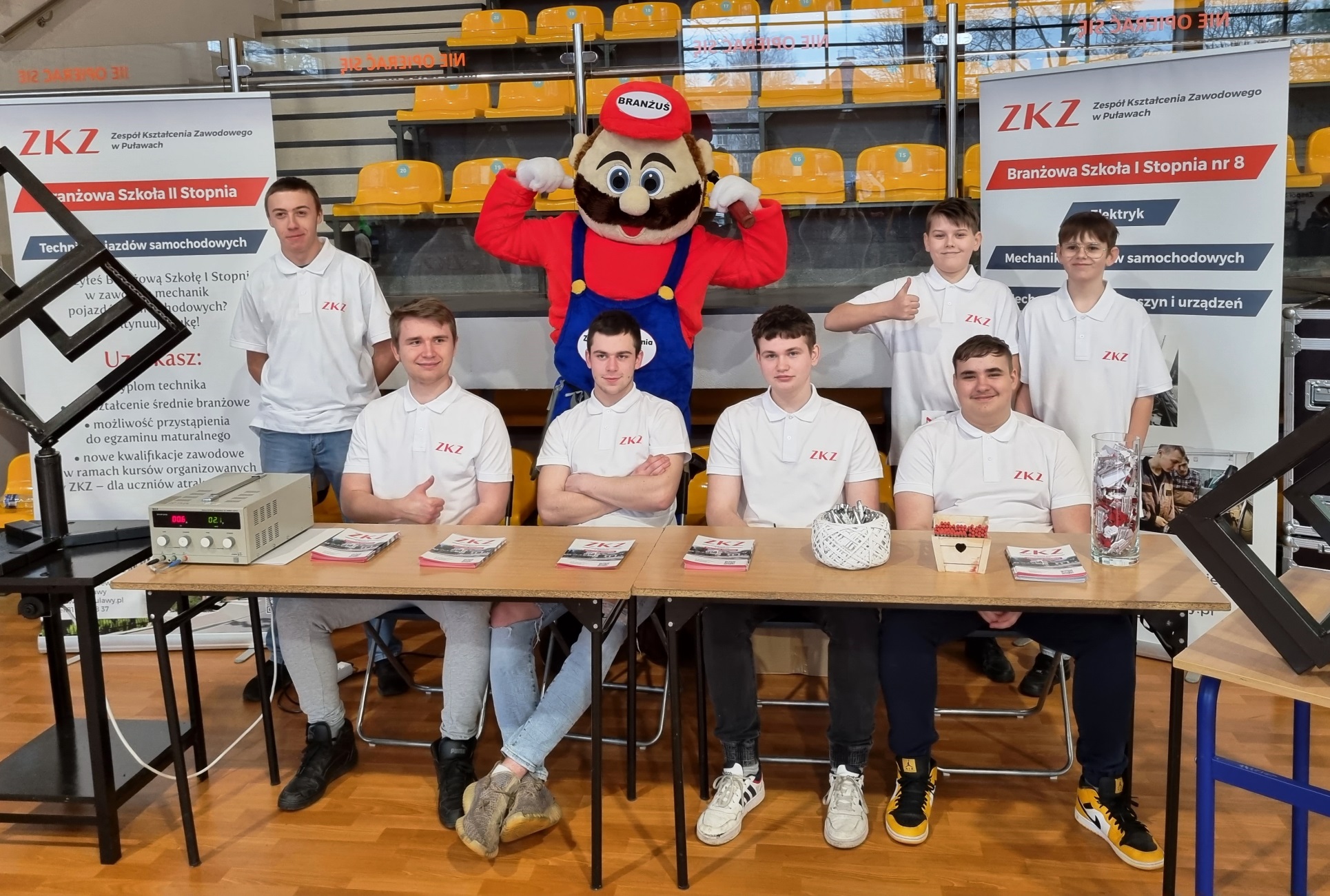 Zapraszamy!
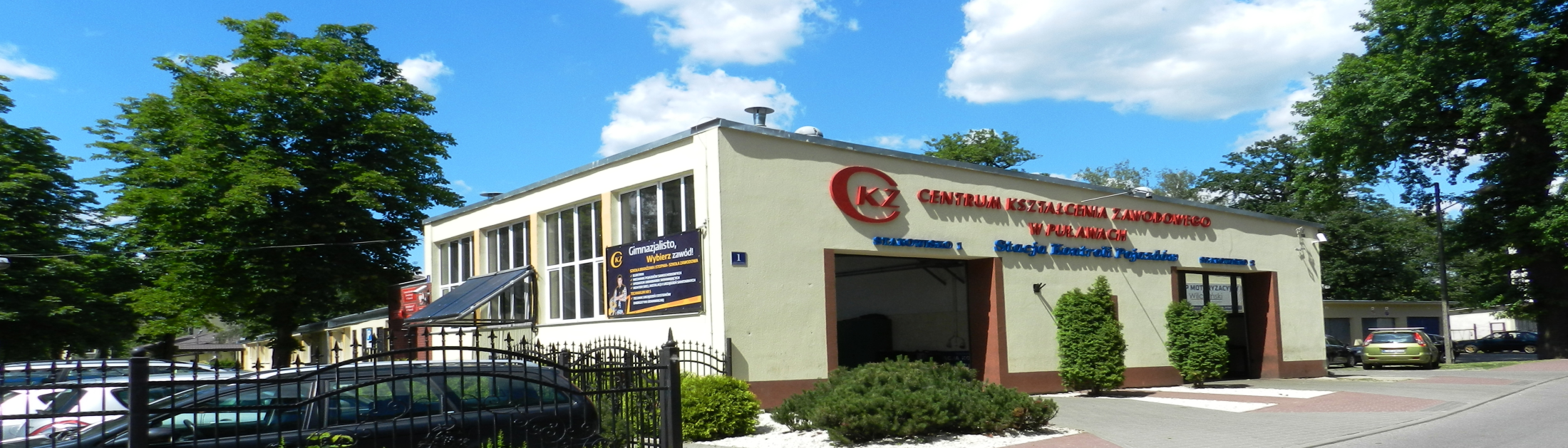 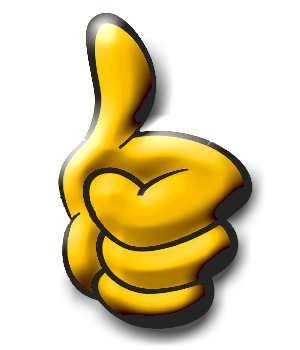 Jesteśmy PRAKTYCZNIE najlepsi!
Zespół Kształcenia Zawodowegoul. Sieroszewskiego 1, 24-100 Puławy 
www.zkz.pulawy.pl
tel. 81 886 38 37